Registro Estadístico Nacional (REN)
Los Registros Nacionales de Información Estadística y Geográfica (RNIEG)
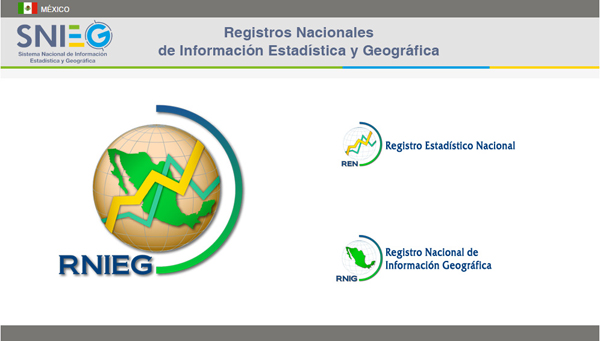 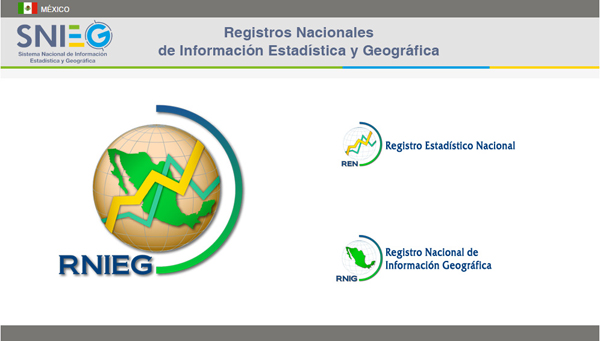 Registro Estadístico Nacional (REN)
Registro Nacional
de Información Geográfica (RNIG)
El REN y RNIG son inventarios acerca de la información estadística y geográfica que producen, integran y difunden las áreas administrativas del Sector Público que cuenten con atribuciones para desarrollar actividades estadísticas y geográficas.
Los registros permiten saber quién, cómo, y cada cuando se produce la información estadística y geográfica.
Utilidad de los RNIEG
Detección de necesidades y disponibilidad de información
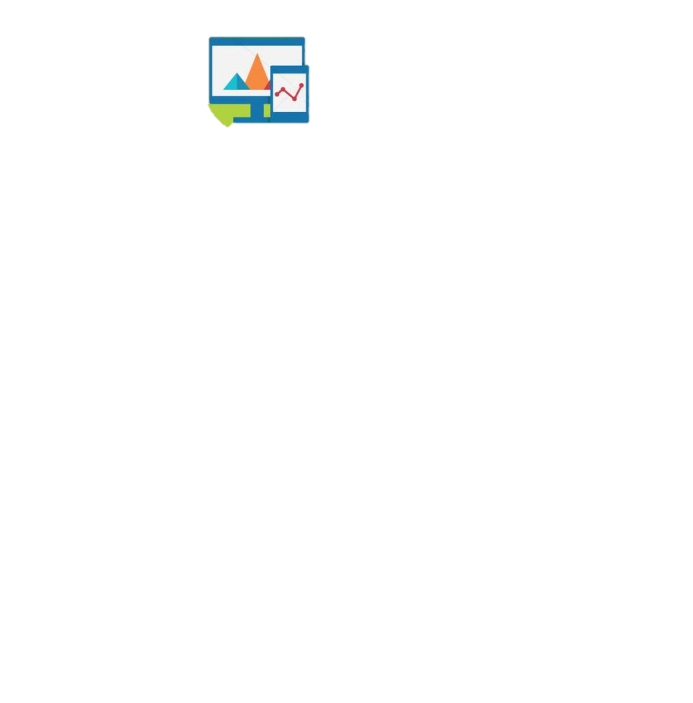 Conocer de manera integrada la información producida
Mejores estrategias para obtener de información
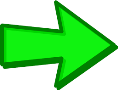 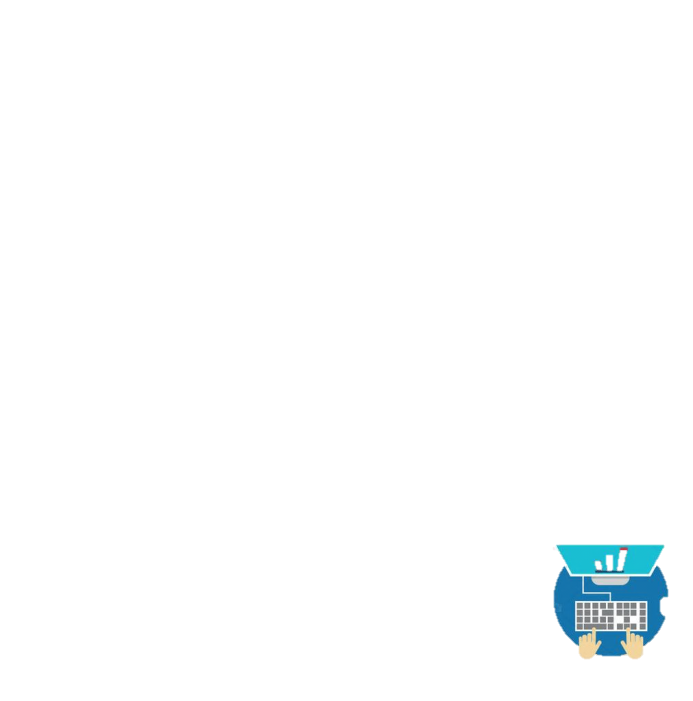 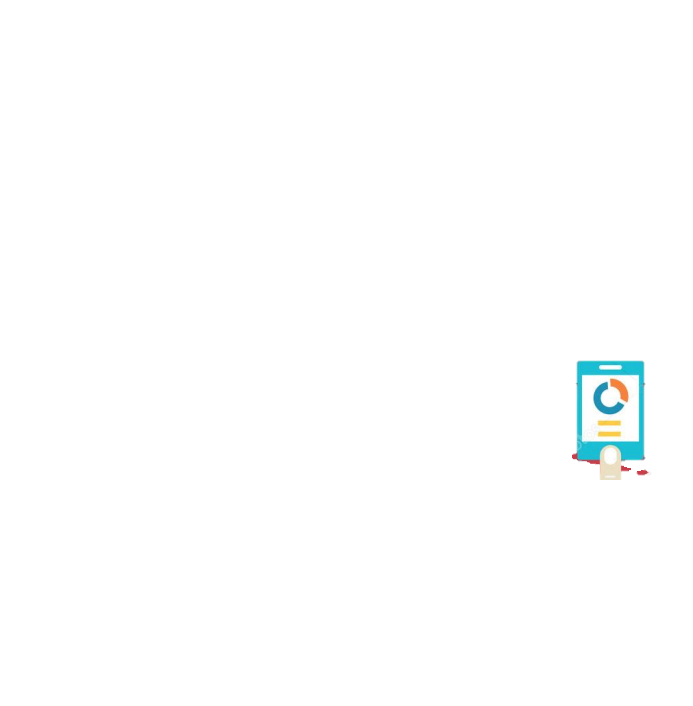 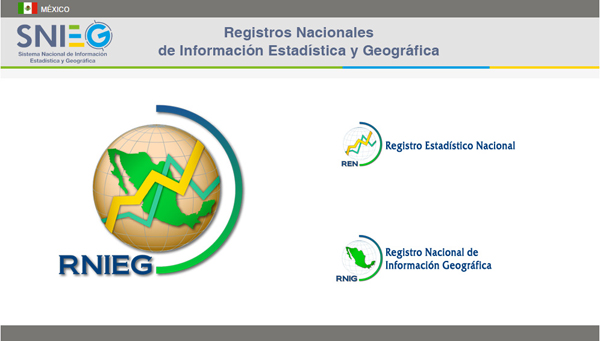 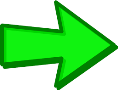 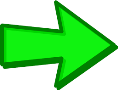 Eficientar el uso de los recursos en la obtención de información
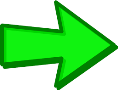 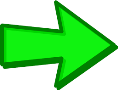 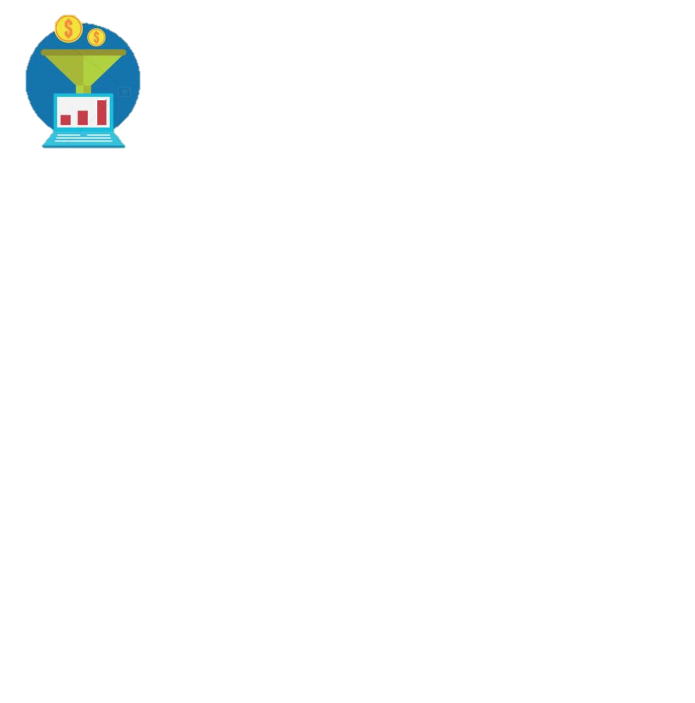 Facilitar la búsqueda y localización de información
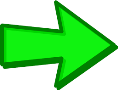 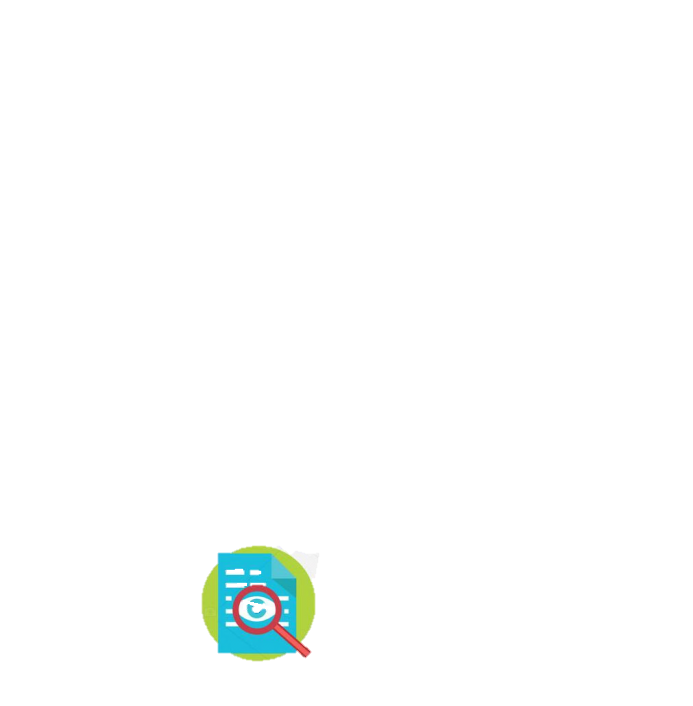 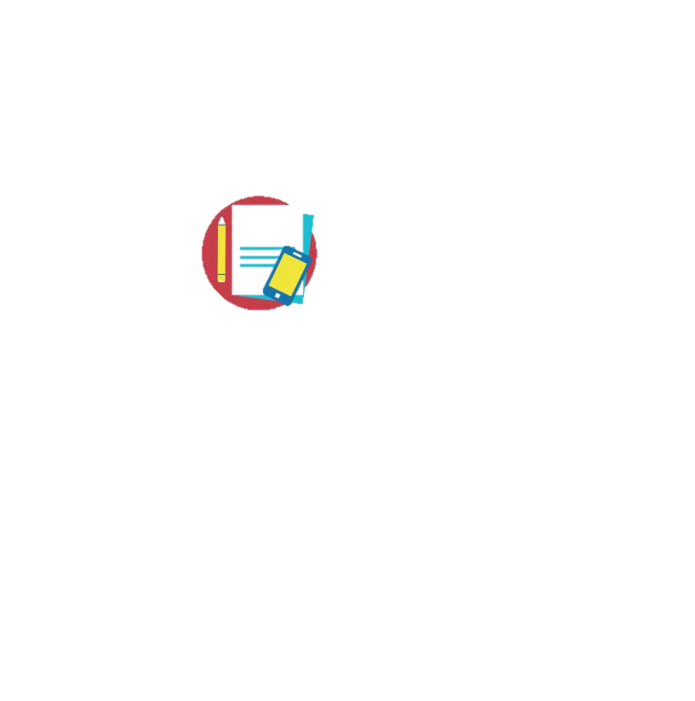 Enriquecer otros programas y proyectos
Instituciones participantes
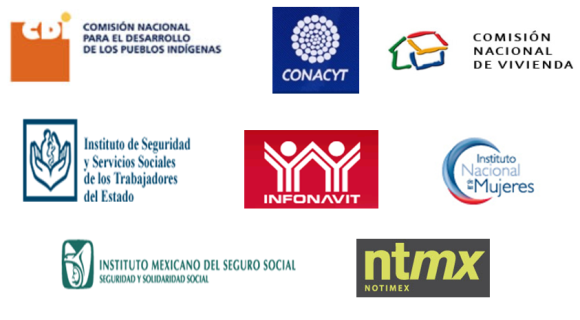 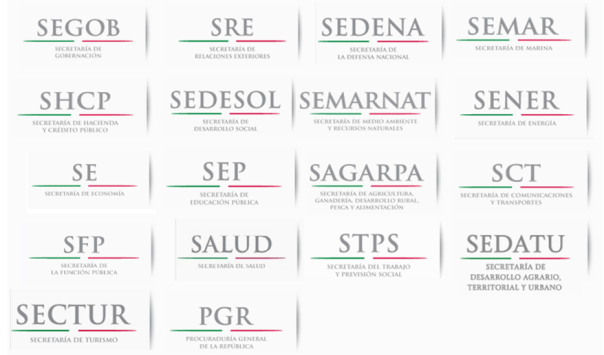 APF. Organismos Descentralizados
no Sectorizados
Administración Pública Federal. Sectores
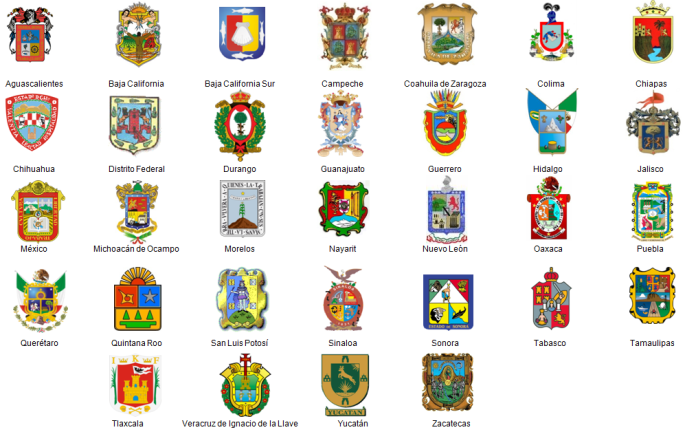 Gobiernos
de las Entidades
Federativas
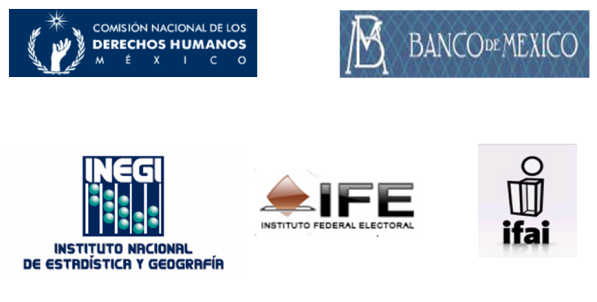 Organismos Autónomos Federales
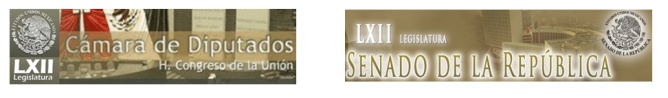 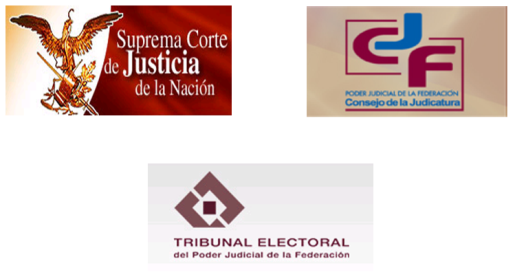 Poder Legislativo
de la Federación
Poder Judicial
de la Federación
Gobierno del Estado
Secretaría
Organismo Descentralizado
(No sectorizado)
Subsecretaría
Organismo Desconcentrado
Organismo Descentralizado
(Sectorizado)
Dirección de área
o equivalente
Dirección General
Dirección de área
o equivalente
Dirección de área
o equivalente
Dirección de Área
Subdirección
Jefatura de Departamento
Integradores de información
En las instituciones participantes del sector público se identifican, hasta el tercer nivel de su estructura jerárquica, a las Unidades Administrativas con Funciones Estadísticas (UAFEs), para que aporten y/o actualicen su información en el REN.
1o
2o
3o
4o
5o
6o
Descripción REN
Proceso permanente de inscripción, en el cual se asientan en forma homologada las referencias básicas sobre los proyectos y productos resultantes, así como datos de identificación y ubicación de las UAFEs.
Caracterización
de las UAFEs
Caracterización de los proyectos y productos
1/ Norma Técnica sobre Domicílios Geográficos. SNIEG.
UAFE
UAFE. Área  que, como parte de sus funciones, coordina o realiza proyectos de generación y/o de integración de información estadística.
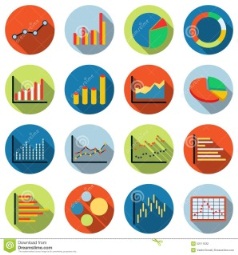 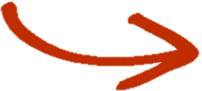 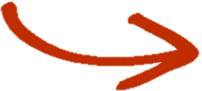 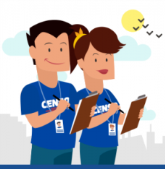 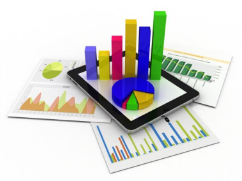 PRODUCTORA. Realiza actividades para la generación de información estadística.
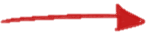 INTEGRADORA. Realiza actividades de recopilación, selección y organización de información estadística producida por otras fuentes para difundirla en un producto.
PROYECTO ESTADÍSTICO Conjunto de actividades ordenadas y relacionadas para producir e integrar información estadística.
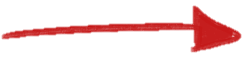 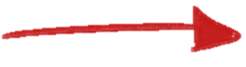 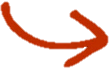 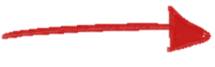 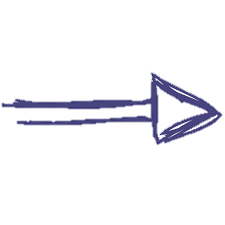 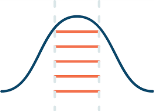 BÁSICA. 

Encuestas por muestreo.
Censos.
Registros administrativos.
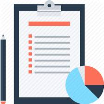 DERIVADA.
 Transformación de estadística básica en derivada a partir de un modelo teórico o empírico.
PRODUCTO
Resultado final expresado en un documento impreso o en medios digitales, elaborado por una
UAFE a partir de la ejecución de un proyecto estadístico.
Serie de datos sobre un hecho, evento, suceso o acción sujeto a regulación o control que recaba una dependencia u organismo del sector público como parte de su función.
Proceso de registro/actualización
Solicitud de coordinador institucional
Designación de coordinador institucional
Capacitación REN y sistema de captura
Identificación de UAFE
4
1
2
3
SEFIPLAN
DEPENDENCIAS
SEFIPLAN-INEGI
DEPENDENCIAS
Enviar nombres y correos de informantes a SEFIPLAN e INEGI.
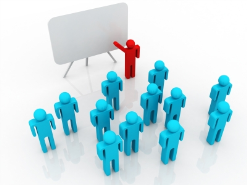 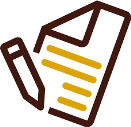 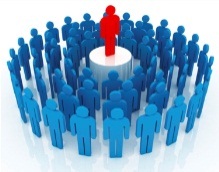 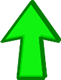 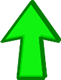 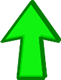 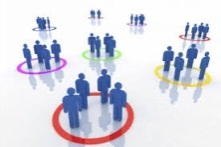 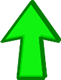 Envío de cédulas de registro a SEFIPLAN
Registro o actualización de la información
Revisión de documentación de apoyo y tutorial
Envío de contraseña de acceso al sistema
8
7
6
5
DEPENDENCIAS
DEPENDENCIAS
DEPENDENCIAS
INEGI
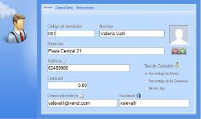 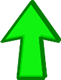 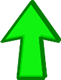 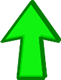 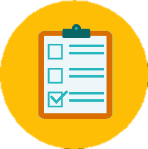 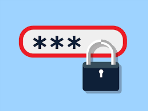 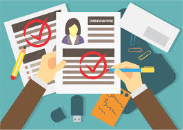 Asesoría o soporte
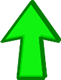 Validación de información
9
Modificaciones a información registrada
Seguimiento y actualización
10
11
INEGI
DEPENDENCIAS
SEFIPLAN-INEGI
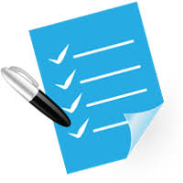 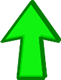 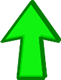 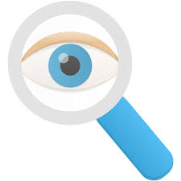 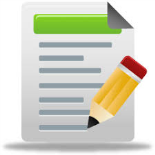 Sistema de captura
http://www.snieg.mx/RNIEG/
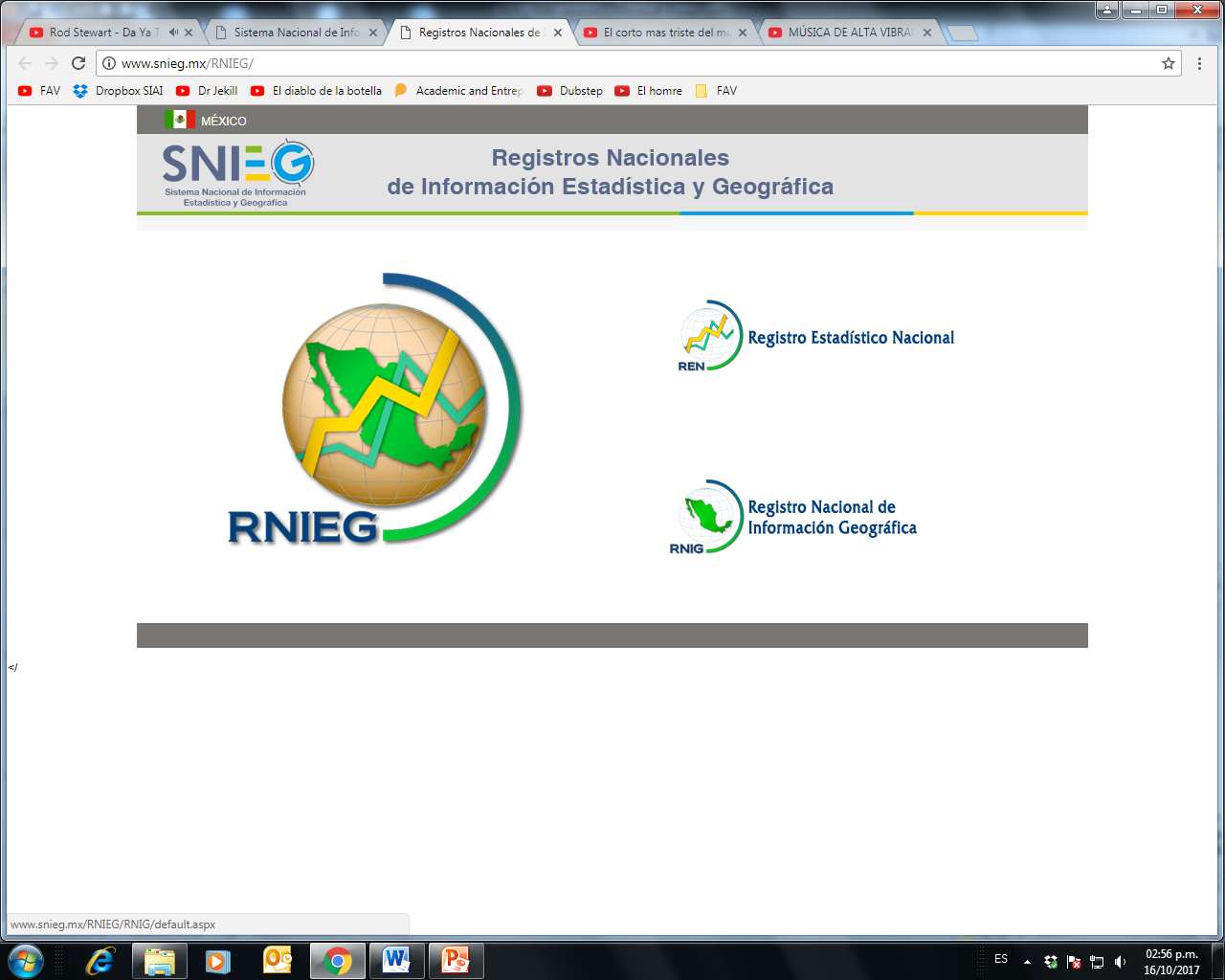 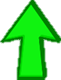 Sistema de captura
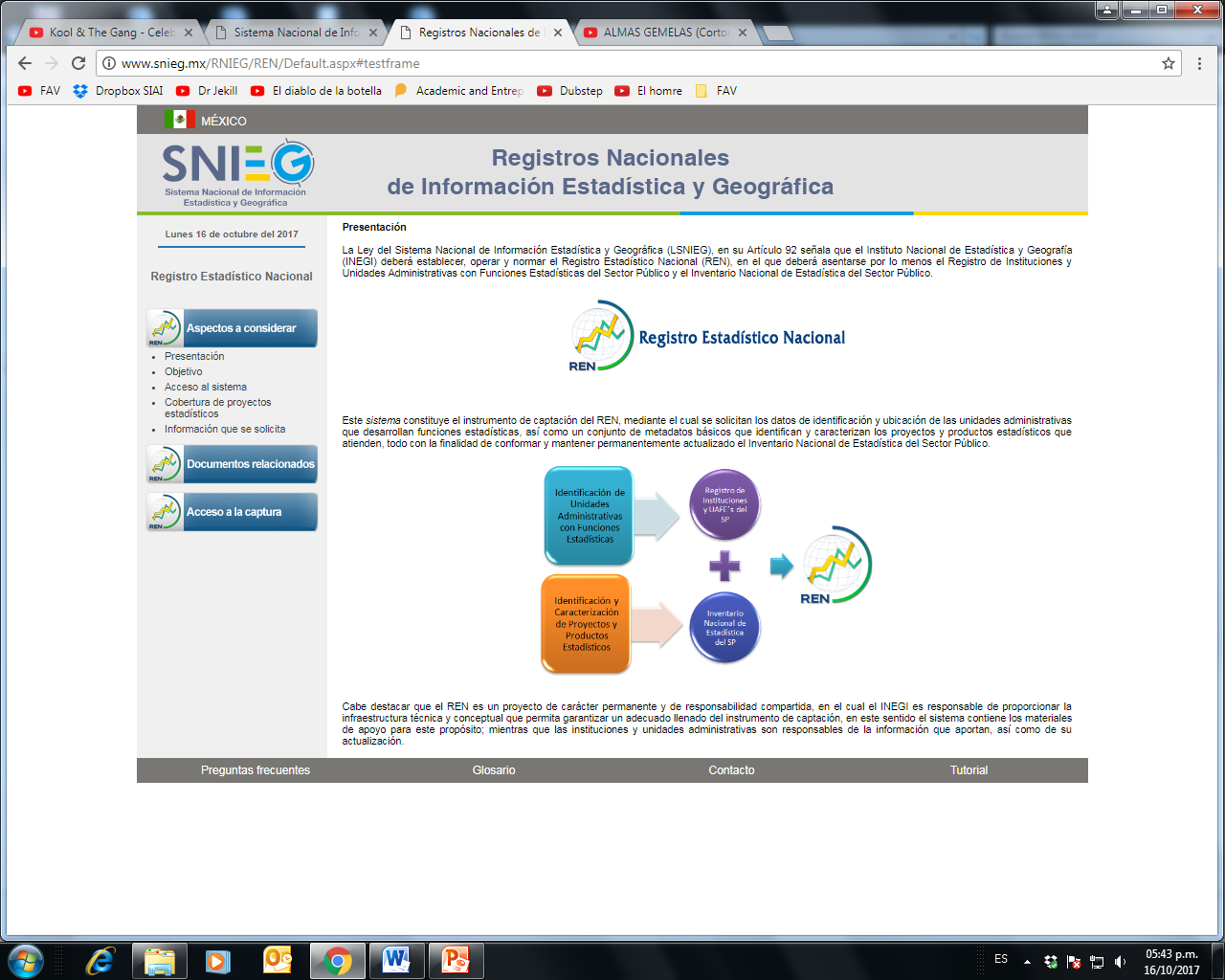 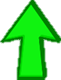 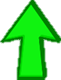 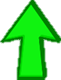 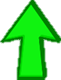 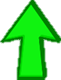 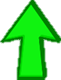 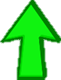 Acceso al Sistema
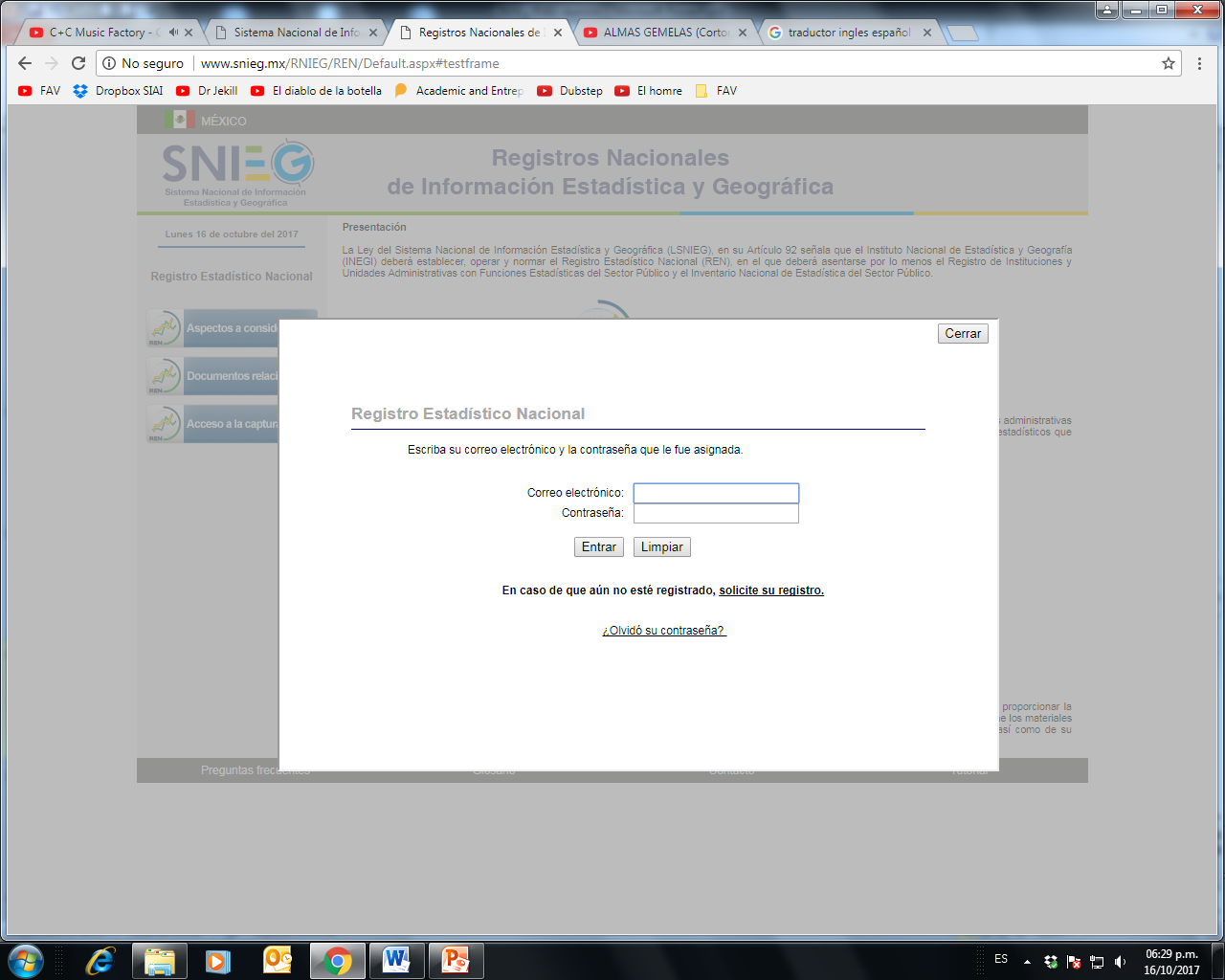 Acceso proporcionado por la Coordinación Estatal del INEGI.
Correo institucional
Contraseña
Las UAFEs con proyectos registrados ya cuentan con clave.
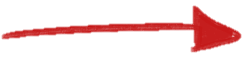 En las nuevas UAFEs, el Coordinador Institucional, en coordinación con el INEGI proporcionará la contraseña, o bien realizar solicitud de inscripción en el REN.
Cobertura de Proyectos
y Productos Estadísticos
Aquellos que producen o integran información estadística acerca de las funciones SUSTANTIVAS de la unidad que las reporta.
VIGENTES a la fecha de registro (la información no ha sido actualizada o sustituida por otra, independientemente de la fecha a la que esté referida).
El último ejercicio realizado.
Predominantemente de NATURALEZA ESTADÍSTICA.
PROPIEDAD DE LA UNIDAD que los reporta.
Que generen información estadística para USO PÚBLICO o INTERNO.
Información solicitada
DIFERENCIADA, dependiendo de la FUNCIÓN ESTADÍSTICA y el TIPO DE PROYECTO.
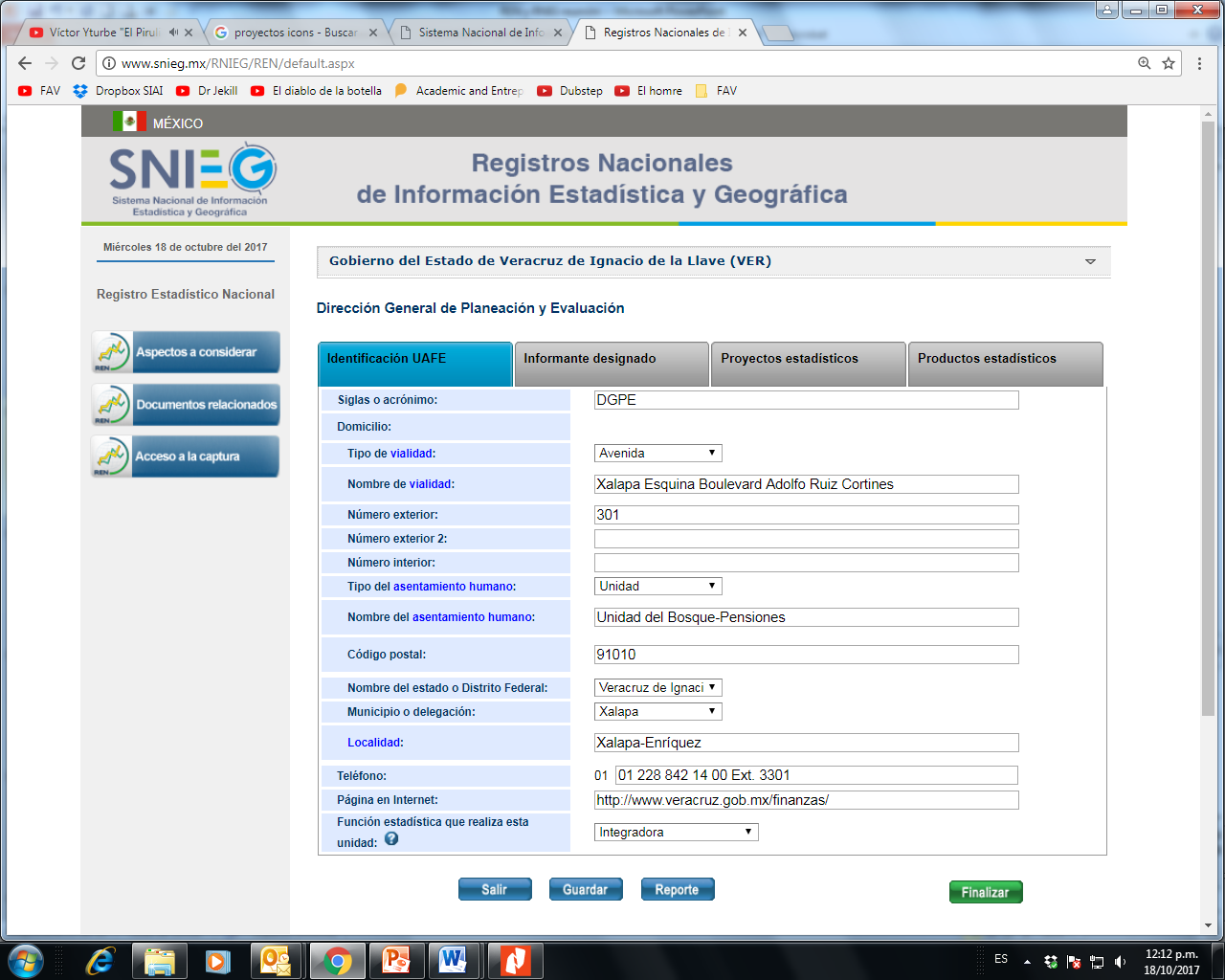 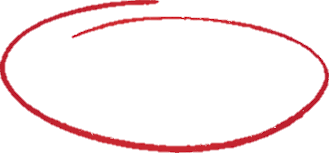 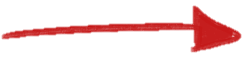 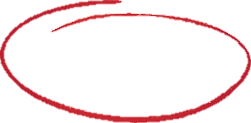 Identificación UAFE
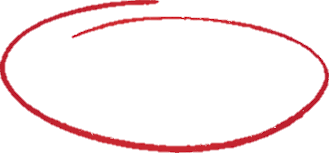 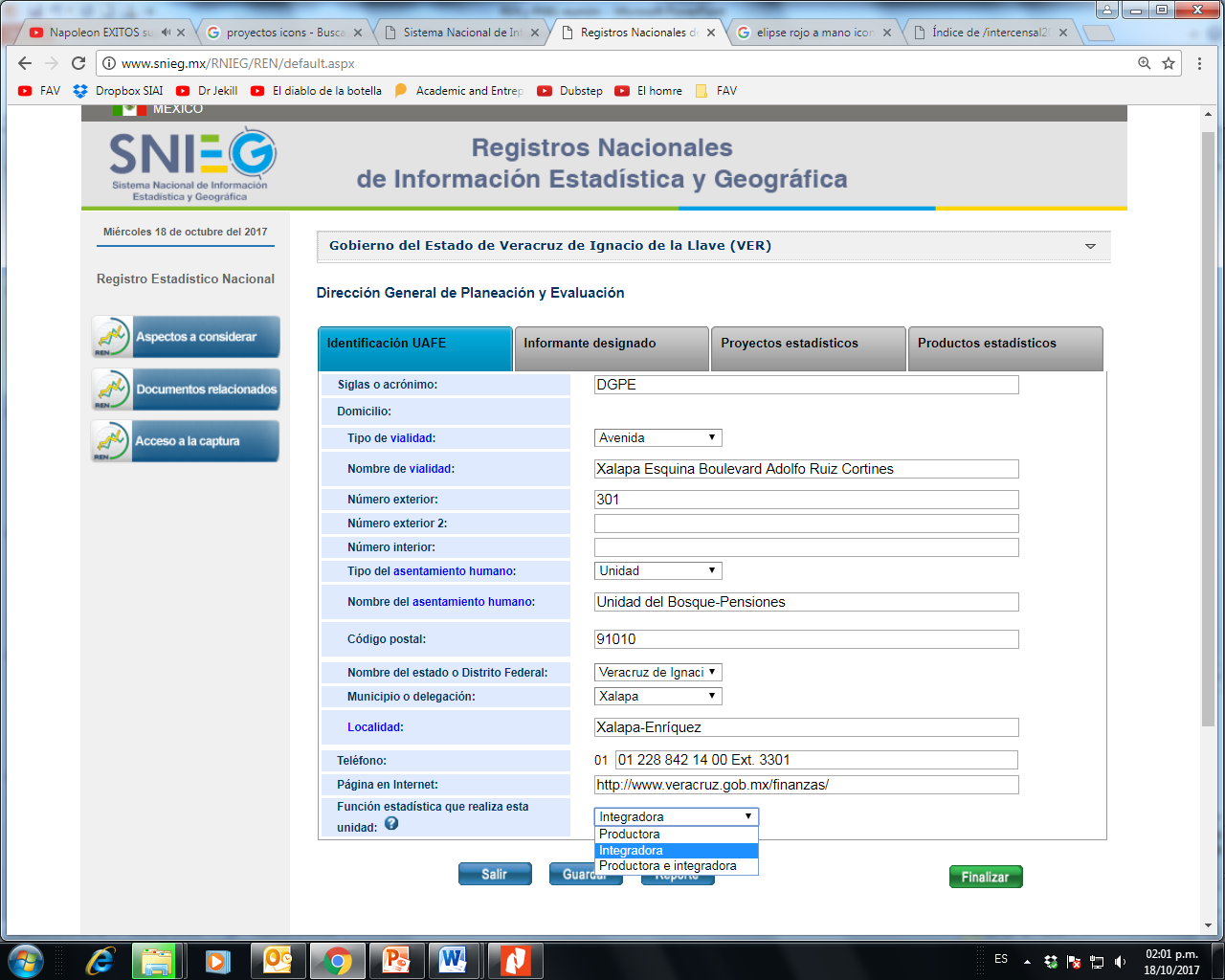 Norma Técnica sobre Domicilios Geográficos
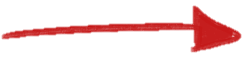 Identificación del Tipo de UAFE.

Si cambia la función se modifican diversos conceptos.
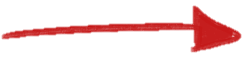 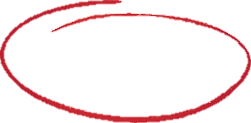 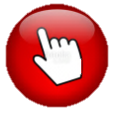 Informante designado
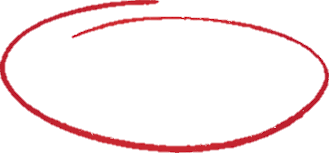 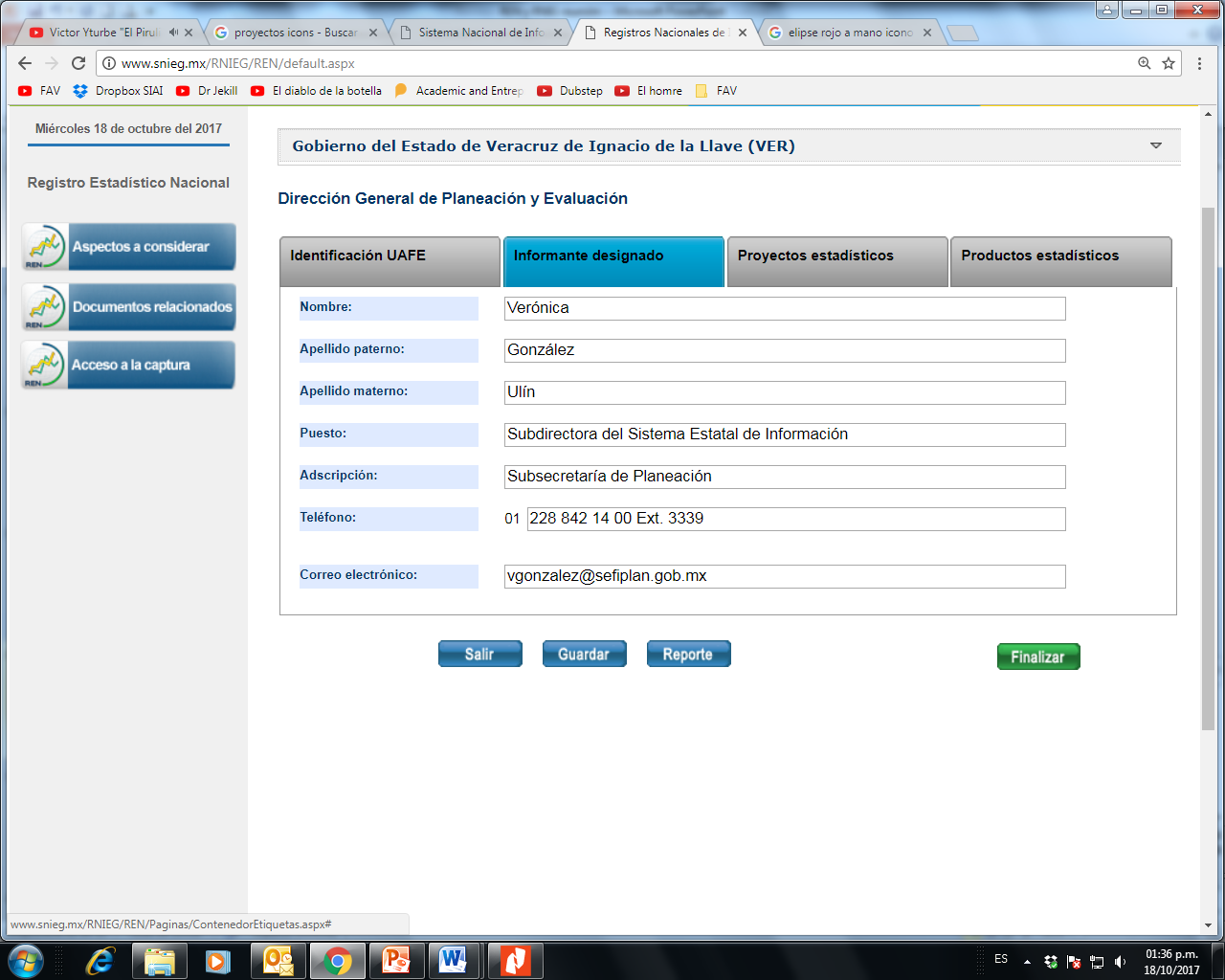 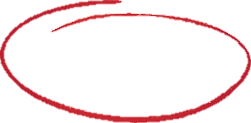 Se capturarán los datos de identificación  y contacto del responsable de la Unidad que reporte proyectos o productos, se recomienda que sea el encargado de aportar la información y atender las aclaraciones derivadas de la revisión que realice el INEGI.
Su contraseña será la que el INEGI le asigne posterior a la propia identificación como UAFE.
El informante designado debe conocer los proyectos o productos que reporta.
Proyectos Estadísticos
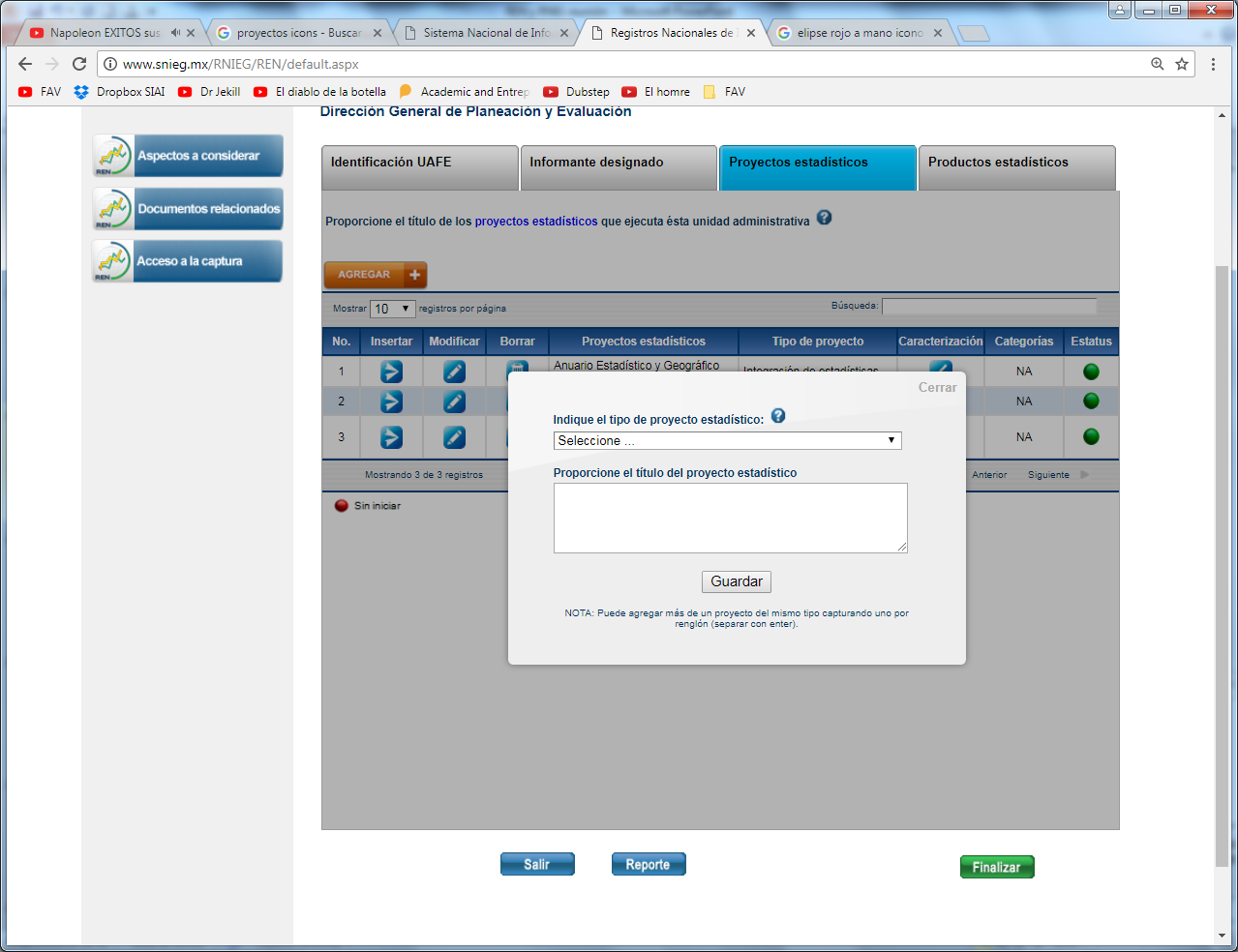 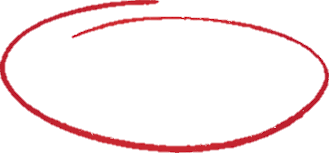 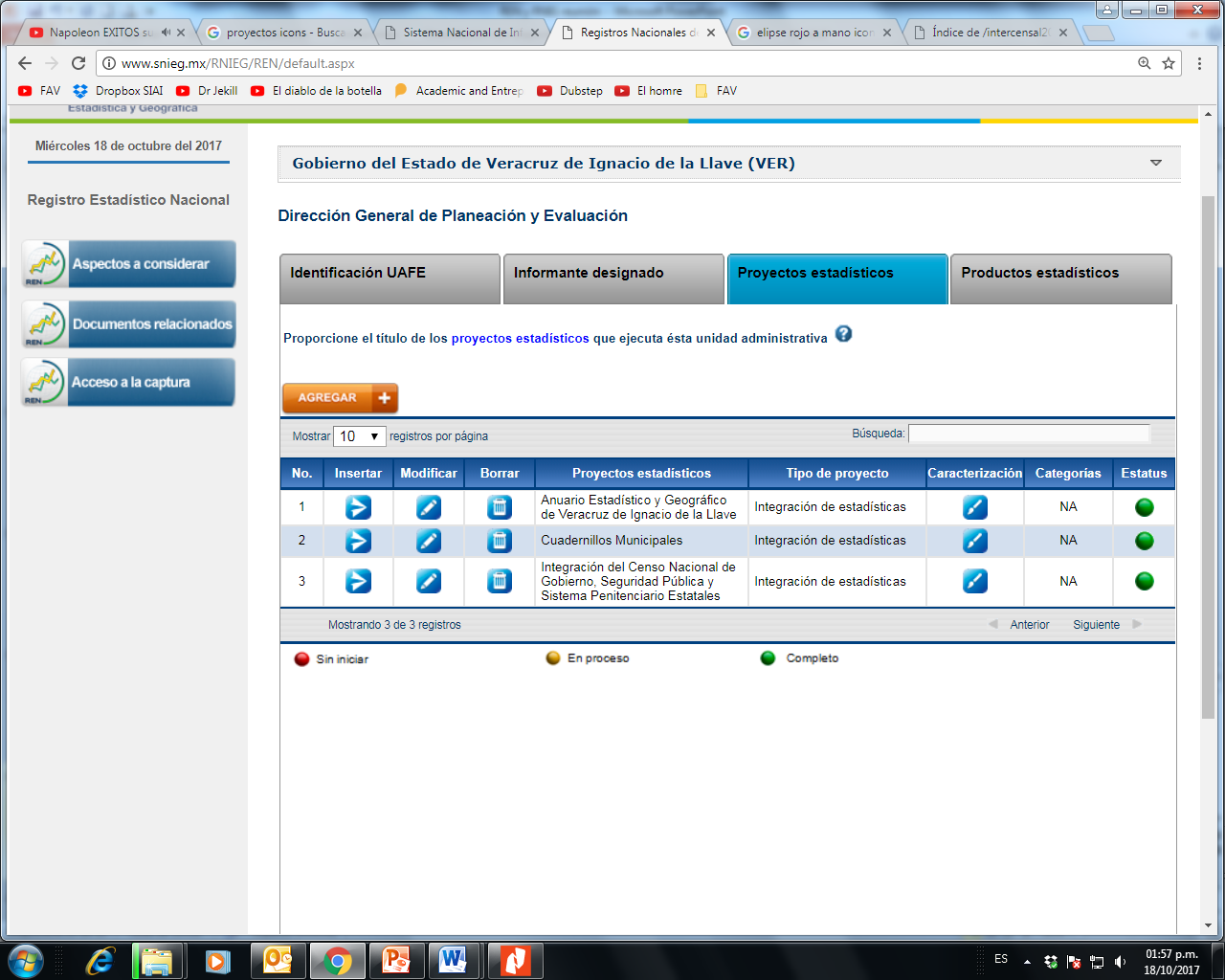 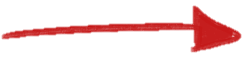 Definición de las características del proyecto
Modificar título y tipo de proyecto
Borrar el proyecto
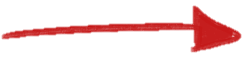 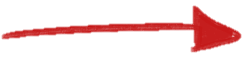 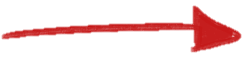 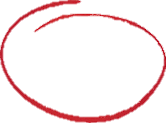 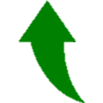 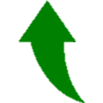 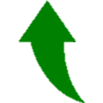 Sin información registrada
Con alguna información o modificación
Con información completa
Proyectos Estadísticos
(Caracterización 1/2)
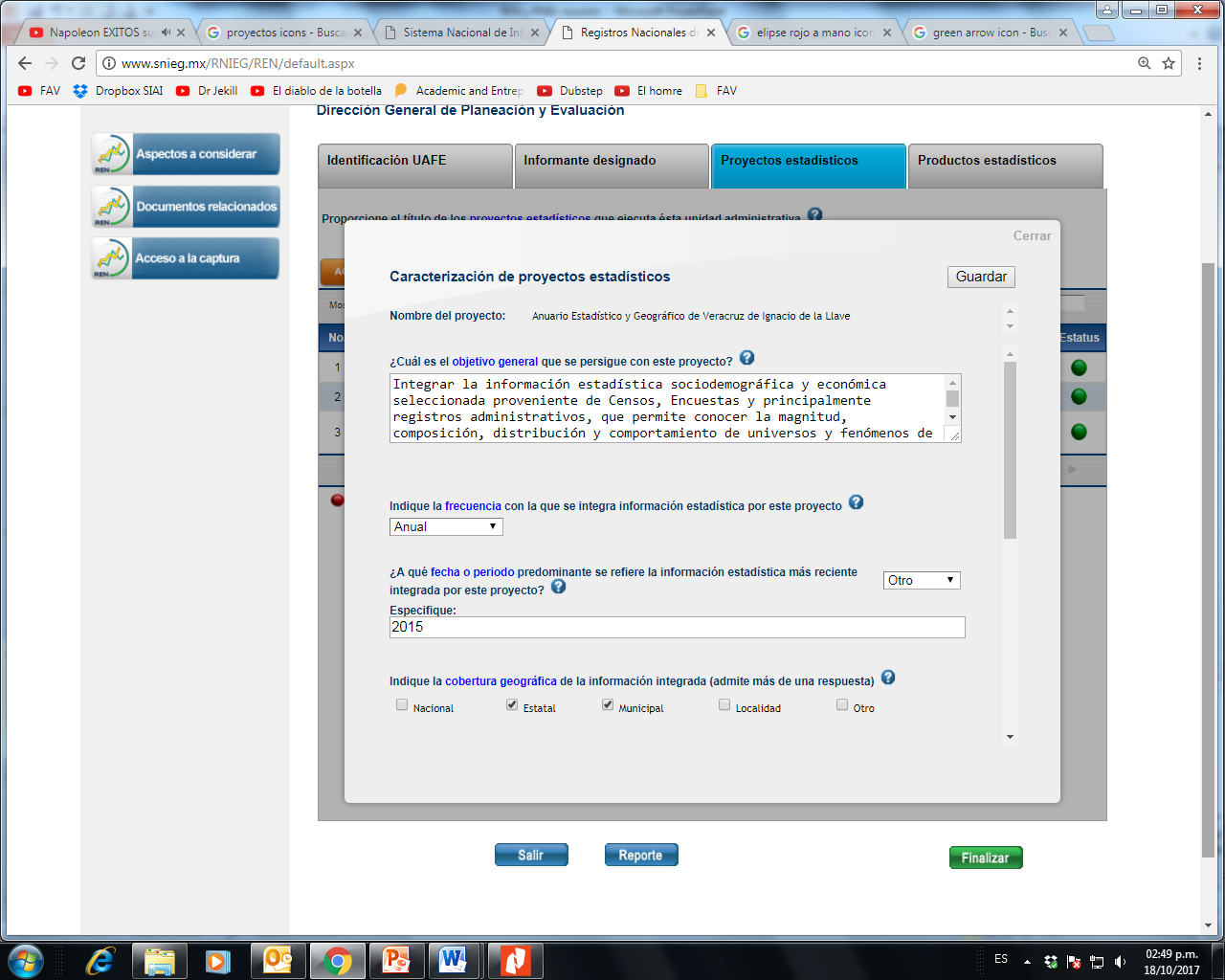 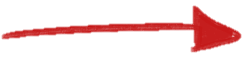 Qué: 	Fenómenos, categorías,          	unidades de análisis.

Cómo: 	Método estadístico utilizado.

Para qué:	Propósito con el que se	produce o integra la información.
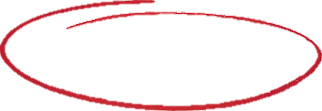 Producción: Frecuencia con la que se genera la información (Los resultados, NO los datos primarios).

Integración:  Frecuencia con la que se actualiza la información para elaborar una nueva edición del producto.
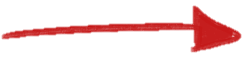 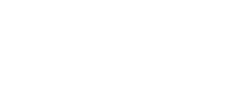 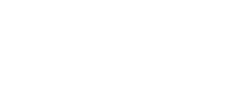 Referencia temporal, momento o fecha al cual corresponden los datos.
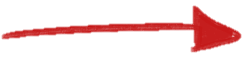 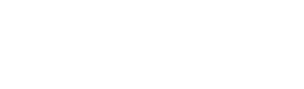 Espacio territorial o área geográfica al que está referida la información estadística.
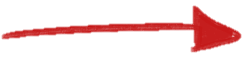 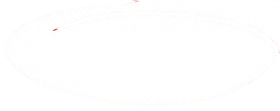 Proyectos Estadísticos
(Caracterización 2/2)
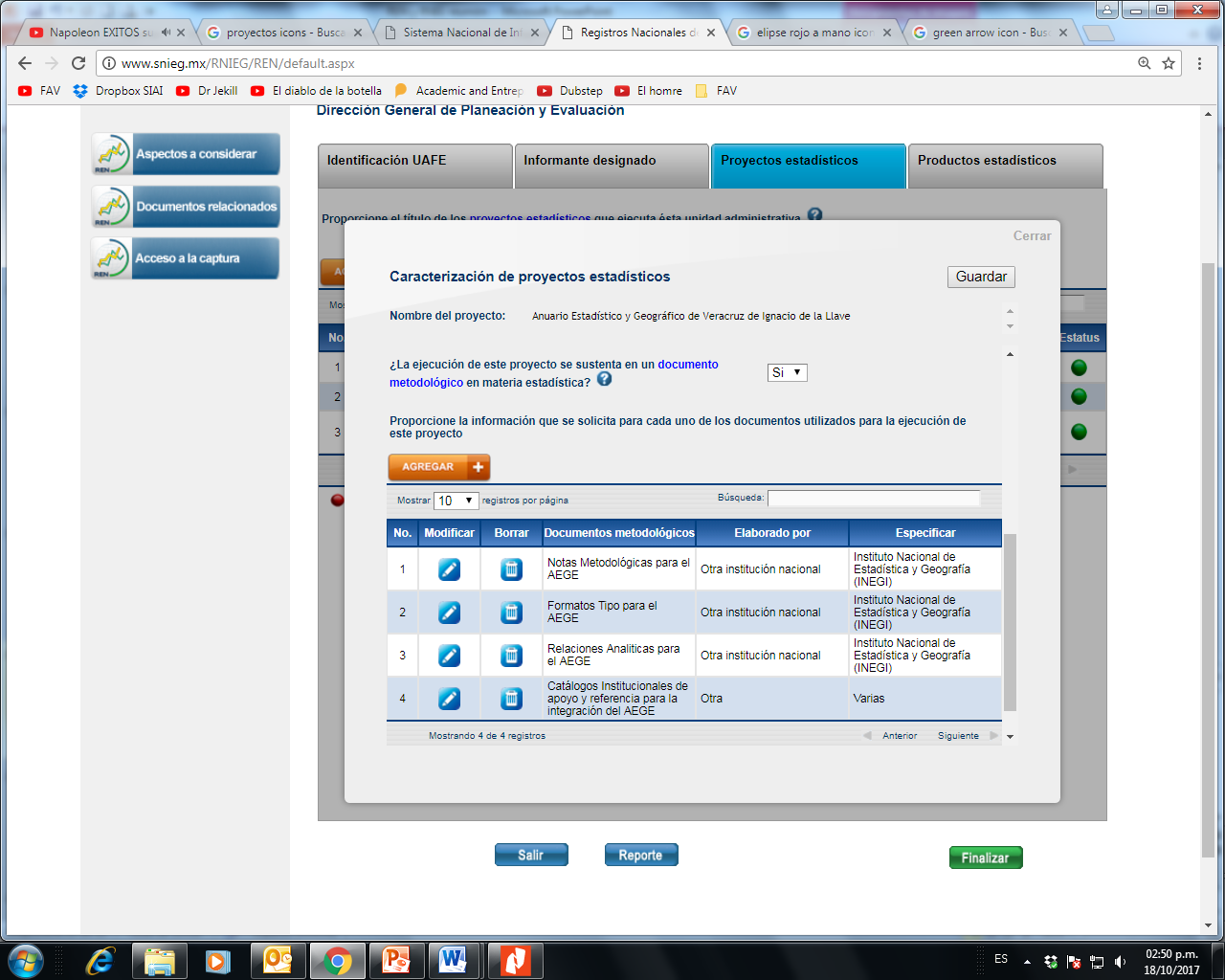 Documentos metodológicos, instrumentos que explican las bases conceptuales y/o procedimientos técnicos que sustentan el proyecto:

Marcos conceptuales.
Manuales de procedimientos.
Instructivos.
Clasificadores.
Recomendaciones internacionales.
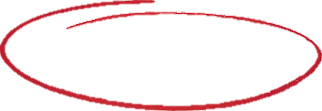 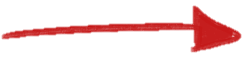 Categorías, Criterios de desgloseconceptual y Clasificaciones **
** Proyectos de producción
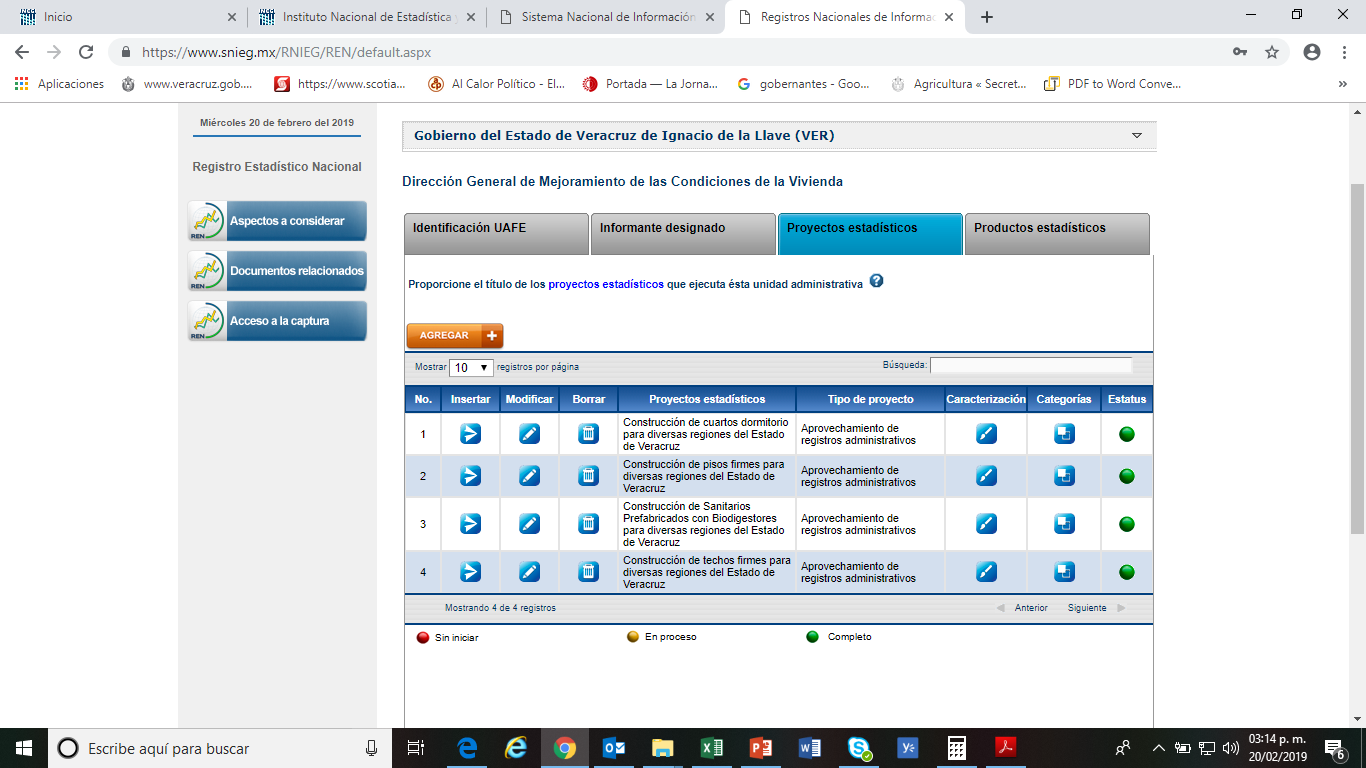 Categorías o unidades de análisis: Conjuntos objeto de cuantificación y caracterización.

Criterios de desglose conceptual o variables: Características o atributos a medir.

Clasificaciones: Ordenamiento de las variables.
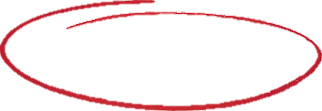 Productos Estadísticos
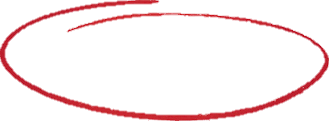 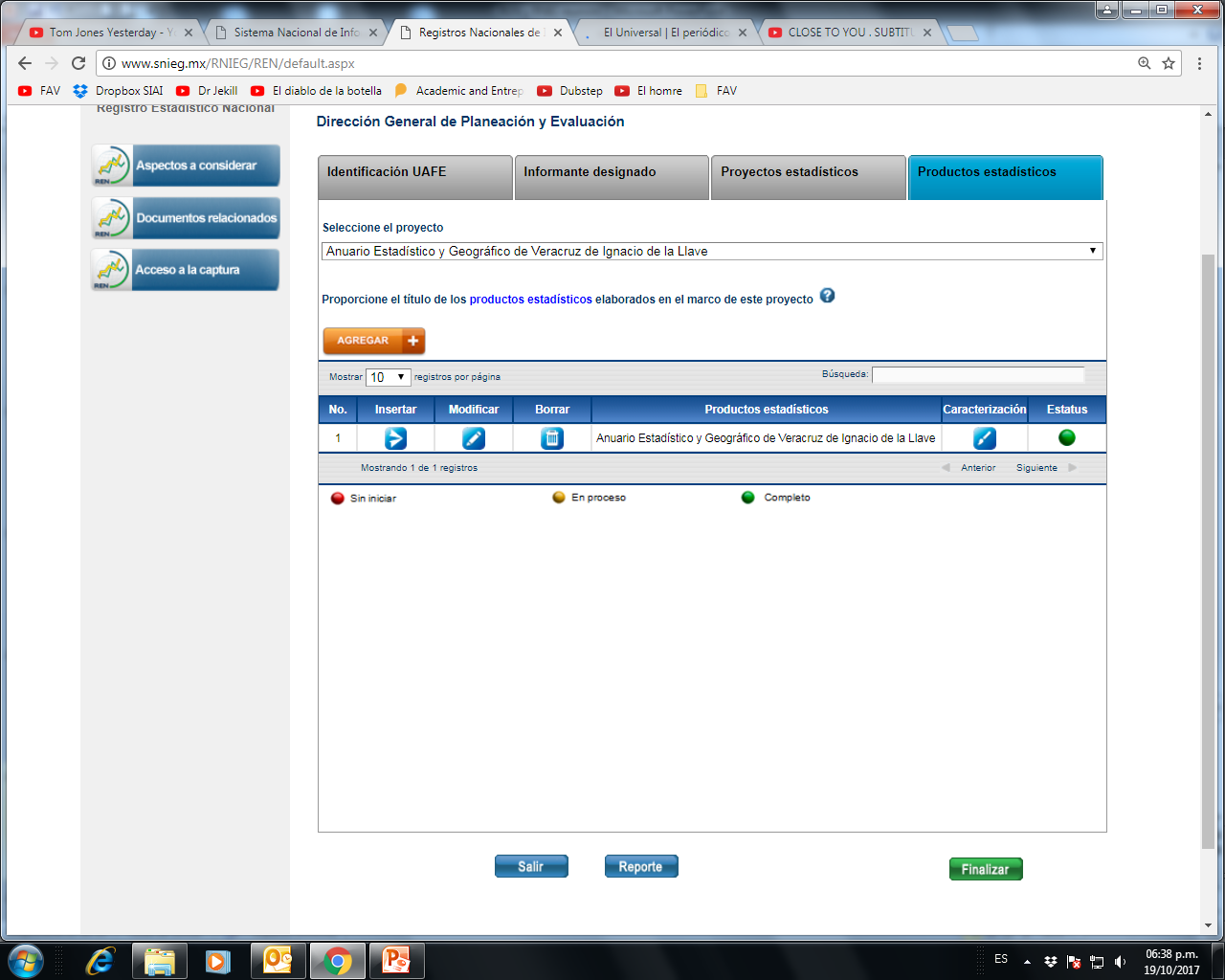 Proyecto del que se deriva
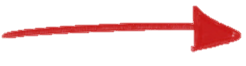 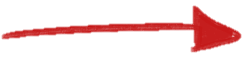 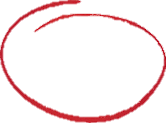 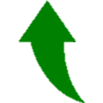 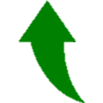 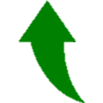 Con alguna información o modificación
Sin información registrada
Con información completa
Productos Estadísticos
Proyecto del que se deriva
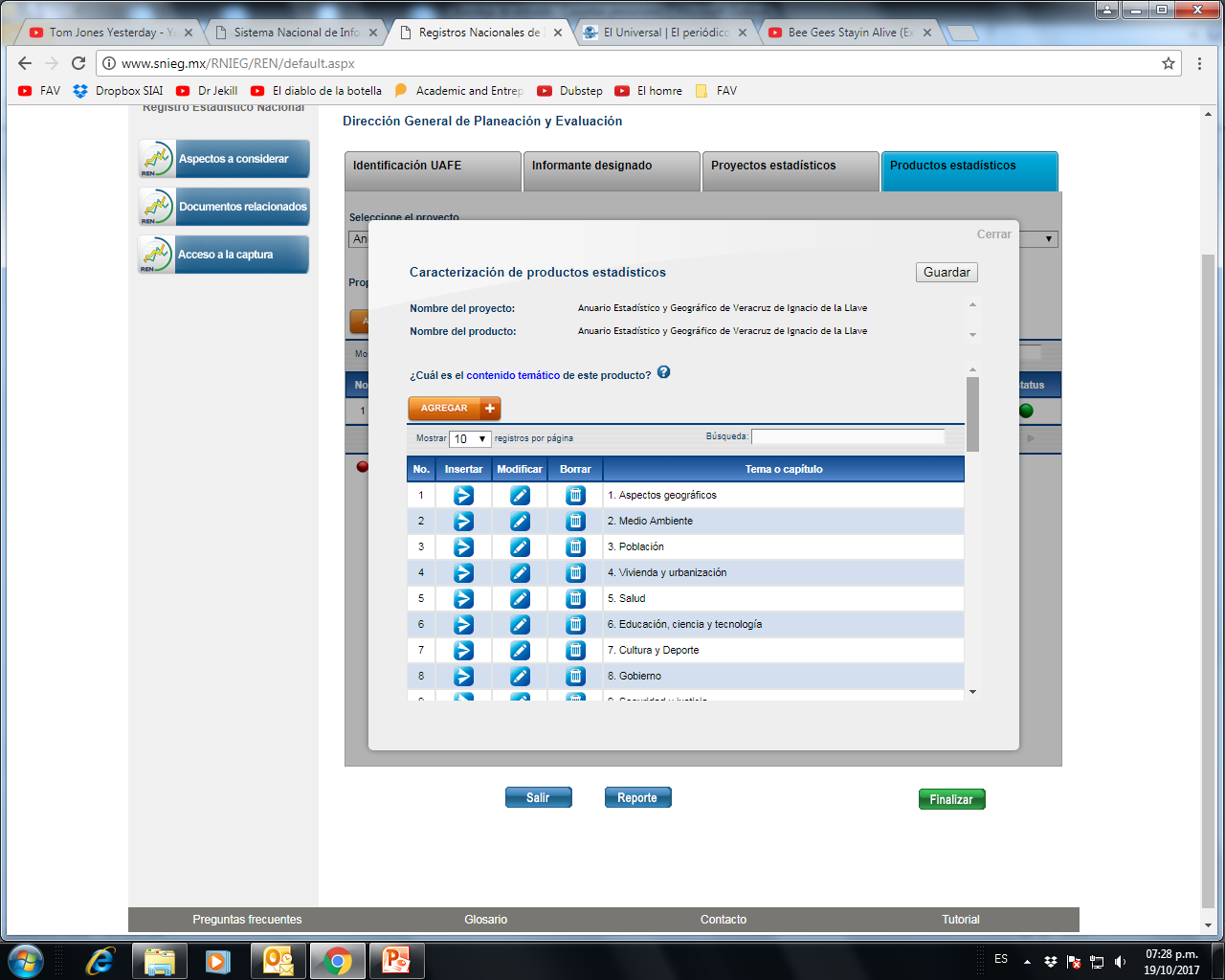 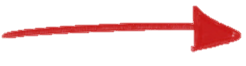 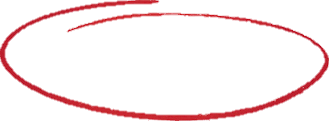 Contenido temático. Temas o capítulos que conforman el producto
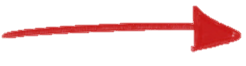 Productos Estadísticos
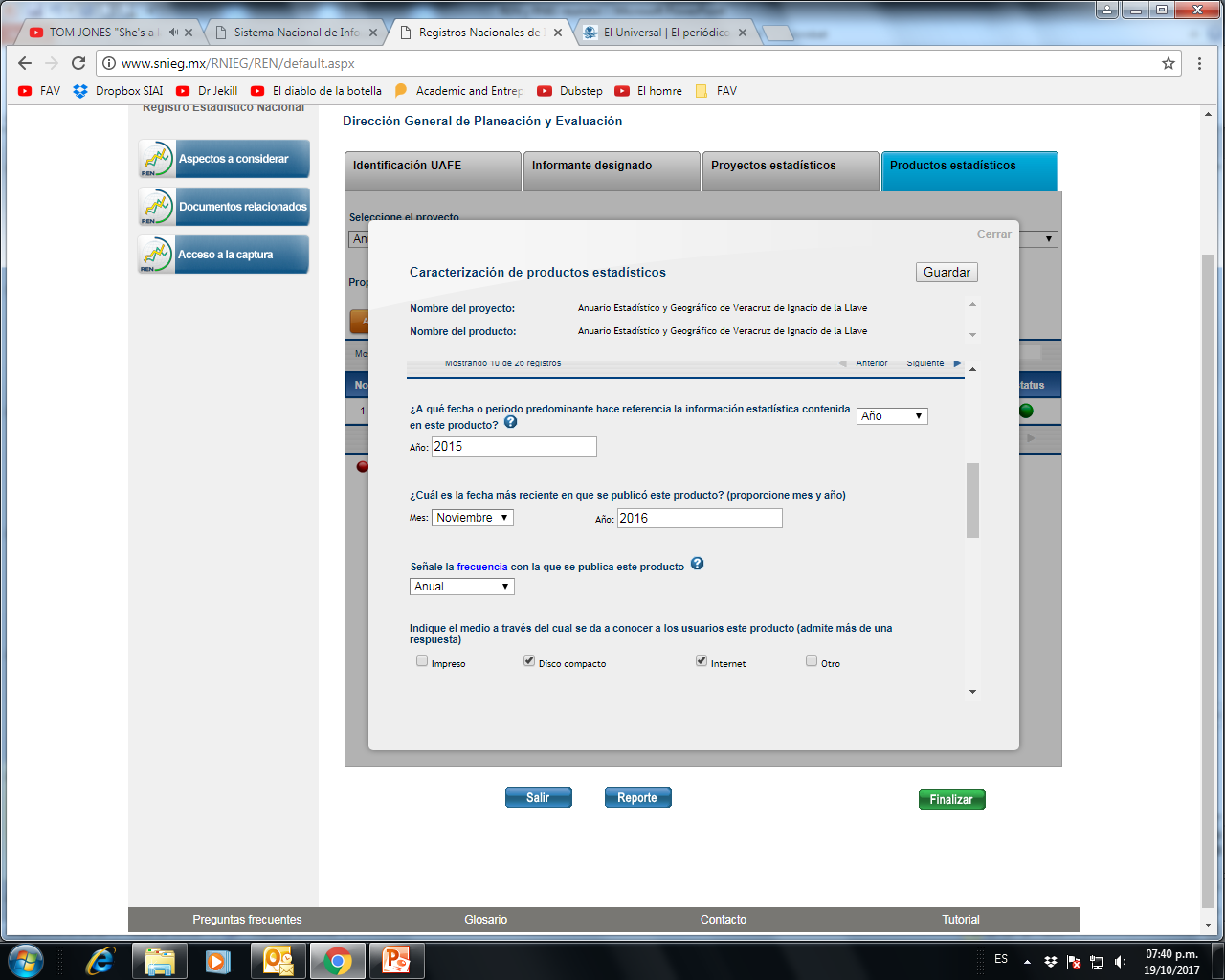 Proyecto del que se deriva
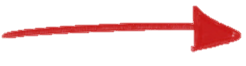 Fecha o periodo de referencia. Fecha al cual corresponden los datos
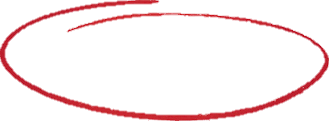 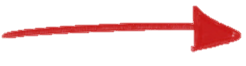 Fecha mas reciente de publicación. Mes y año en que se publicó o elaboró el producto
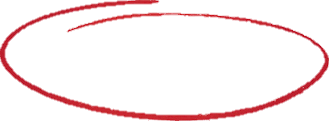 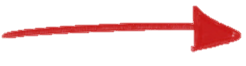 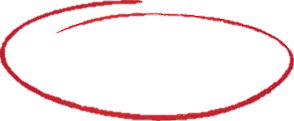 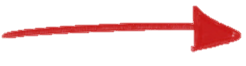 Frecuencia de publicación. Periodicidad con la que se difunde el producto
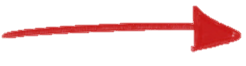 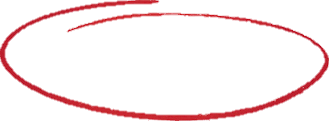 Medios de difusión.
Productos Estadísticos
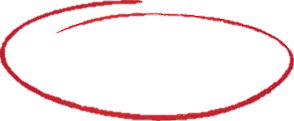 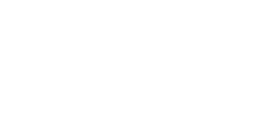 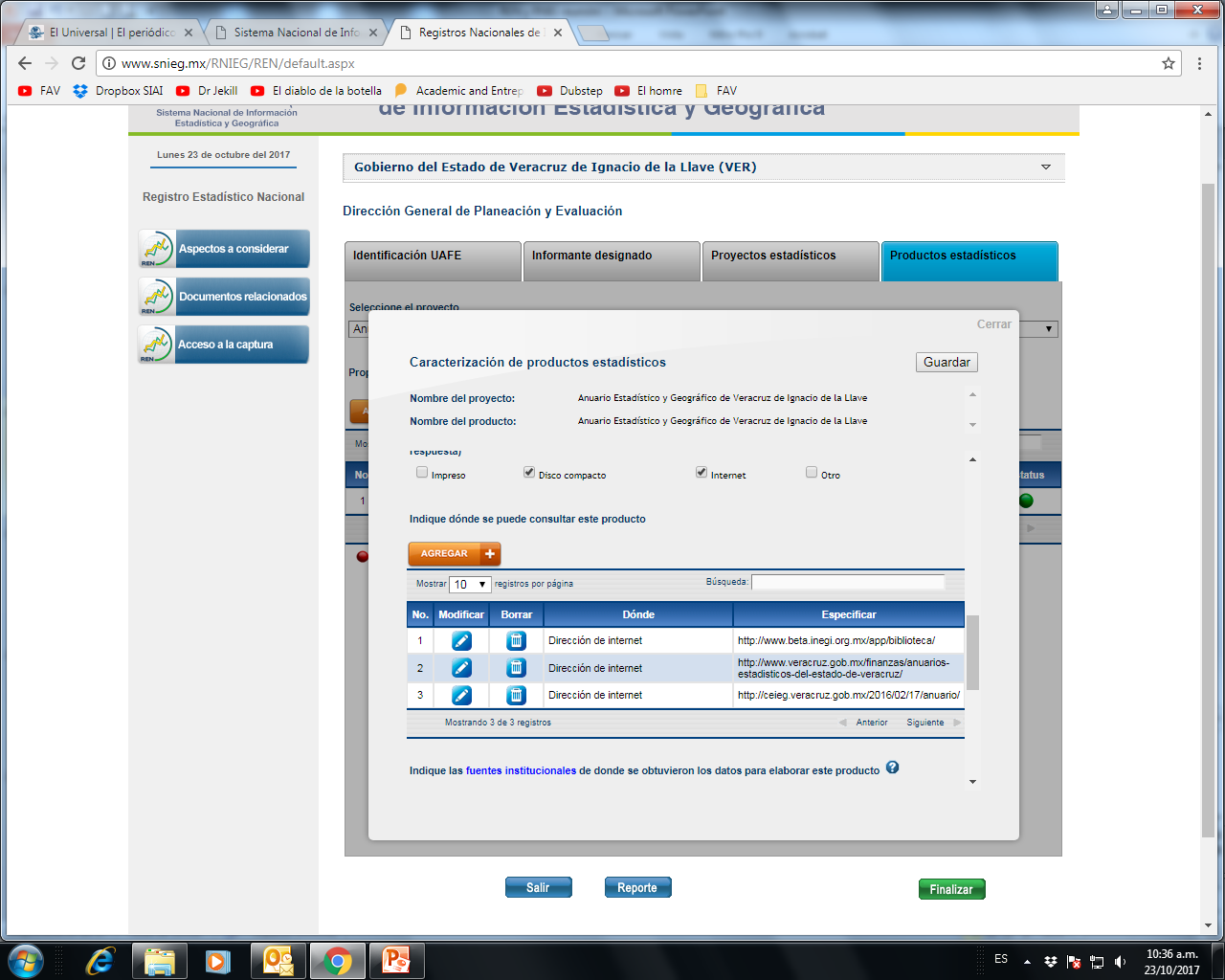 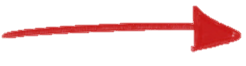 Condiciones de accesibilidad.  En dónde se puede acceder a los productos elaborados a partir de proyectos de producción.
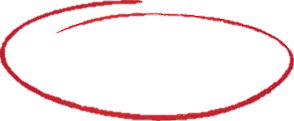 Fuentes institucionales. De dónde se obtiene la información de los productos elaborados a partir de proyectos de integración o estadística derivada.
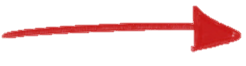 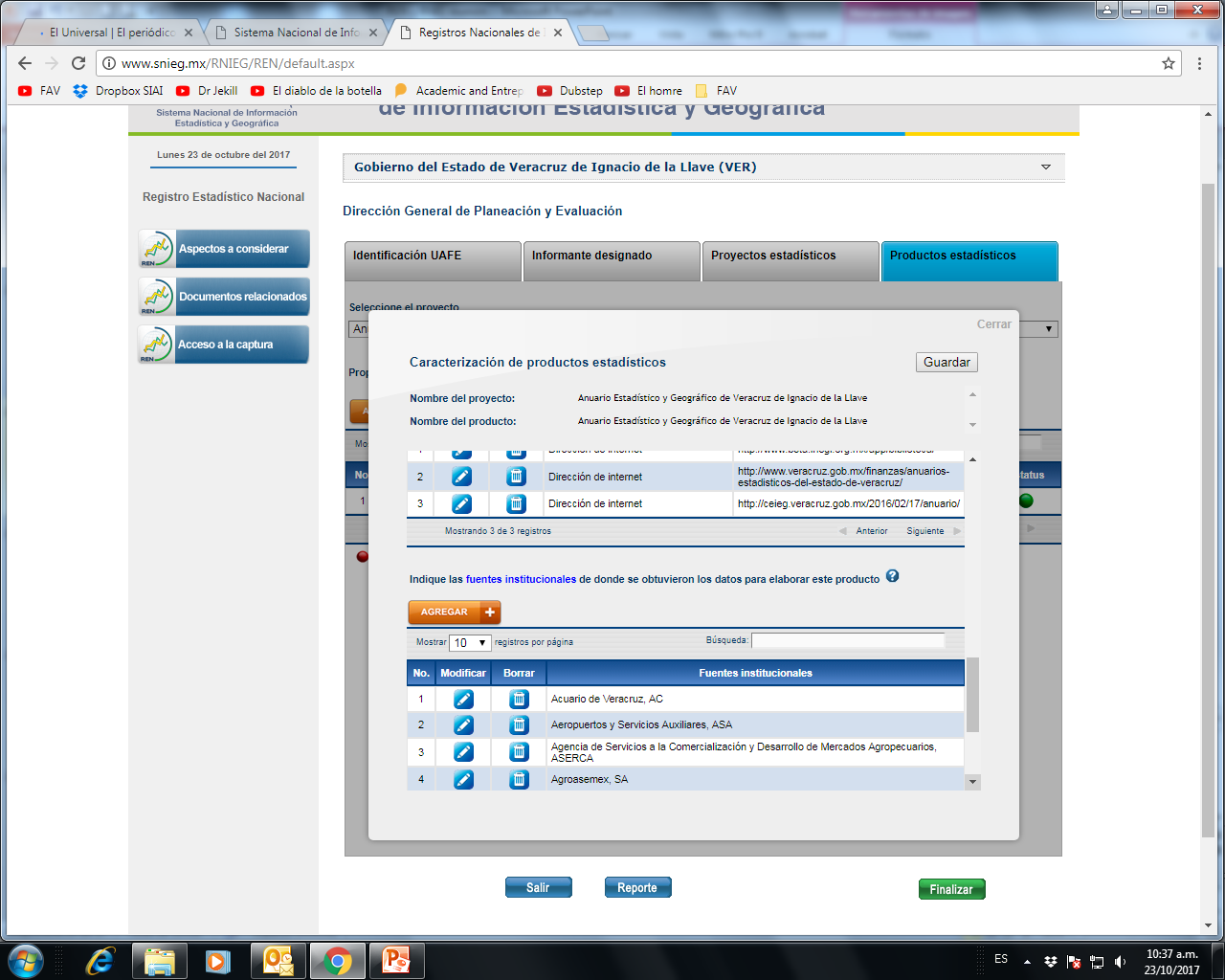 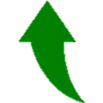 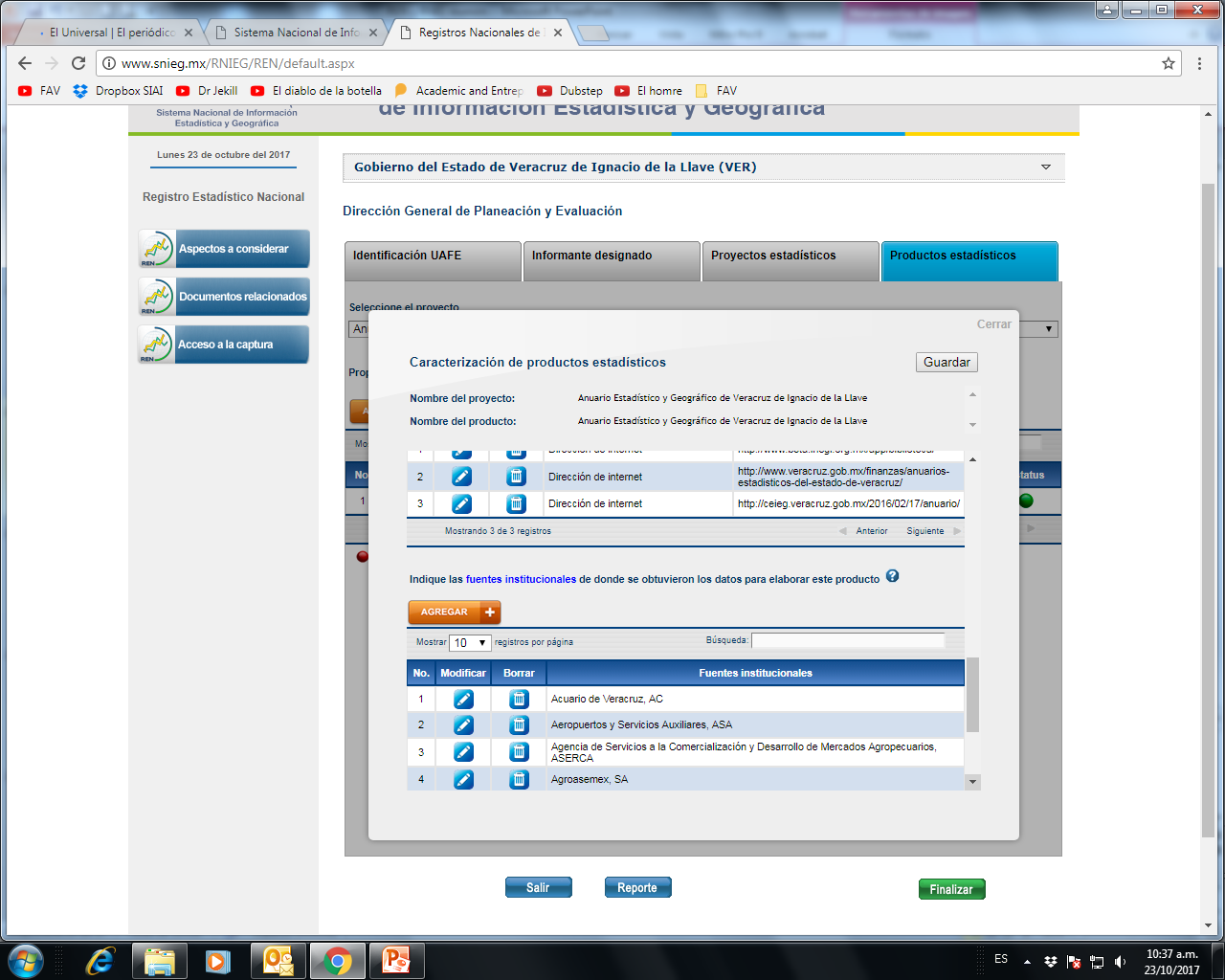 Salir de la sesión para posteriormente revisar o agregar información
Concluye el llenado de la información y pasa a proceso de revisión. Solo se abre el sistema con solicitud al Coordinador institucional o al INEGI.
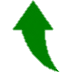 Imprimir reporte de captura como testigo de la información reportada
Resultado
Inventario Nacional de Estadística del Sector Público
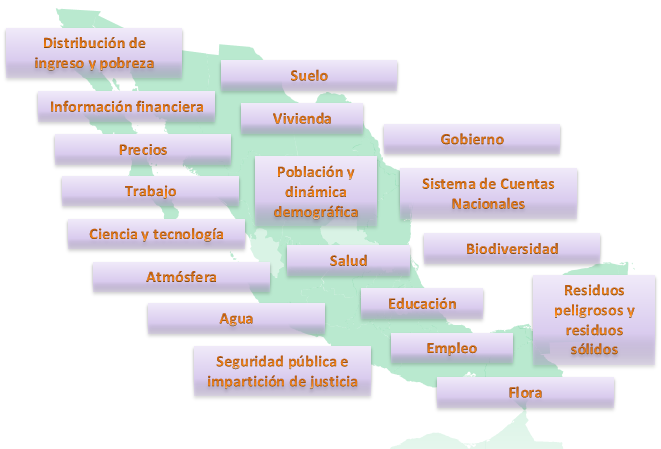 Resultado
Sitio de Consulta de los RNIEG: 
Permitirá la consulta de la información estadística a través de sus características básicas con la búsqueda dentro del inventario integrado.
Contará con un motor de búsqueda por principales conceptos o palabras clave, el cual está basado en software impulsado por el Banco Mundial en el contexto de la Iniciativa de Documentación de Datos (DDI).
.
Recomendaciones Generales
El Sitio de captura de los RNIEG está disponible en http://www.snieg.mx/RNIEG/ 
Revisar los instructivos del REN y RNIG disponibles en la sección documentos relacionados del Sistema de Captura del RNIEG.
Utilizar el formato para borrador para llenar previo a la captura.
Revisar los tutoriales.
El INEGI proporcionará apoyo en el manejo del Sistema de captura.
La dirección http://ceieg.veracruz.gob.mx/  contiene material de apoyo.
Situación con respecto al llenado del instrumento de captación 
Status Descripción
Contactos para solicitar apoyo y/o asesoría:

Biol. J. Griselda Sosa Andrade
Subdirectora Estatal de Estadística
Correo: griselda.sosa@inegi.org.mx


Lic. Cristino Quiñones Landa
Responsable del Área de Análisis
Correo: cristino.quinones@inegi.org.mx


Ing. Héctor García Jiménez
Enlace de Operación
Correo: hector.garcia@inegi.org.mx


Teléfono: (228) 8 41 84 53
Extensión: 8483